http//ntf-association.com/
The national teaching fellowship schemeLearning Developers event: 14 June 2017Imperial CollegeSally Brown, Chair of the ANTF
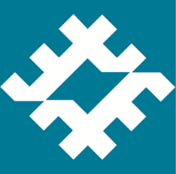 Background
The purpose of the National Teaching Fellowship Scheme is to recognise, reward and celebrate individuals who are judged to make an outstanding impact on the student learning experience, and provide the means to develop a proactive community of National Teaching Fellows (NTFs).
The Higher Education Academy (HEA) organises and runs the Scheme (with funding from the Higher Education Funding Council for England (HEFCE), the Higher Education Funding Council for Wales (HEFCW) and the Department for the Economy (DfE) Northern Ireland (now incorporating the responsibilities of DELNI) with advice and guidance from the UK Teaching Excellence Awards Advisory Panel (the Panel). 
The Panel advises on the criteria, the processes of assessment and moderation, and the selection of the winners. The Panel consists of a range of representatives from across the sector and other relevant stakeholders.
Eligibility
Eligible institutions are invited to nominate up to three individual members of staff who clearly demonstrate excellence in teaching and/or supporting the higher education learning experience of students. 
In nominating these individuals, institutions are strongly encouraged to consider the full diversity of roles that support the student learning experience.
This includes Learning Developers.
What are the benefits to individuals?
It is widely recognised in HE in the UK and internationally as difficult to achieve and a mark of quality as awards are made each year from a large number of nominations.
It opens doors: many NTFs find they can use the award as a springboard to progress their careers.
You join a national community of like-minded professionals who are passionate about teaching.The ANTF network is a fantastically supportive community of learning and their annual symposia are enjoyable networking events;
The cash element can give you some flexibility to attend conferences and to travel where institutional budgets are constrained.
What are the benefits for institutions?
Increasingly used as a model to develop and extend university-wide schemes, aiming to raise the status of teaching and instil pride in the profession and student learning.
Can be a focal point for discussions about innovation and professional development – past NTFS funding has enabled NTFs to capitalise on their status and bid for extra funding for research and projects to enhance learning and teaching.
Can enable staff to cross boundaries, collaborating with colleagues in other disciplines and forging links with universities nationally and internationally.
Nomination documents should comprise as separate documents:
Claim for National Teaching Fellowship: a statement written by the individual of how they demonstrate excellence relevant to each of the three award criteria (maximum 3500 words). 
Signed Statement of Support from the institution’s Vice-Chancellor or equivalent, this document should be submitted as a Word document, however can also be submitted as a scanned PDF to include the signature (maximum 1000 words). 
Brief Curriculum Vitae (maximum 1000 words).
Nomination Form available via the HEA website.
The three criteria
Individual excellence: evidence of enhancing and transforming the student learning experience commensurate with the individual’s context and the opportunities afforded by it.
Raising the profile of excellence: evidence of supporting colleagues and influencing support for student learning; demonstrating impact and engagement beyond the nominee’s immediate academic or professional role.
Developing excellence: evidence of the nominee’s commitment to her/his ongoing professional development with regard to teaching and learning and/or learning support.
Criterion 1: Individual excellence: evidence of enhancing and transforming the student learning experience commensurate with the individual’s context and the opportunities afforded by it.
This may, for example, be demonstrated by providing evidence of: 
stimulating students’ curiosity and interest in ways which inspire a commitment to learning; 
organising and presenting high quality resources in accessible, coherent and imaginative ways which in turn clearly enhance students learning; 
recognising and actively supporting the full diversity of student learning needs; 
drawing upon the results of relevant research, scholarship and professional practice in ways which add value to teaching and students’ learning; 
engaging with and contributing to the established literature or to the nominee’s own evidence base for teaching and learning.
Criterion 2: Raising the profile of excellence: evidence of supporting colleagues and influencing support for student learning; demonstrating impact and engagement beyond the nominee’s immediate academic or professional role.
This may, for example, be demonstrated by providing evidence of: 
making outstanding contributions to colleagues’ professional development in relation to promoting and enhancing student learning; 
contributing to departmental/ faculty/ institutional/ national initiatives to facilitate student learning;
contributing to and/or supporting meaningful and positive change with respect to pedagogic practice, policy and/or procedure.
Criterion 3: Developing excellence: evidence of the nominee’s commitment to her/his ongoing professional development with regard to teaching and learning and/or learning support.
This may, for example, be demonstrated by providing evidence of: 
on-going review and enhancement of individual professional practice; 
engaging in professional development activities which enhance the nominee’s expertise in teaching and learning support; 
engaging in the review and enhancement of one’s own professional and/or academic practice;
specific contributions to significant improvements in the student learning experience.
The outstanding submission (5 points) provides clear evidence that the nominee:
meets the criterion in highly explicit, relevant and innovative ways; 
demonstrates that s/he has made an outstanding contribution that has had a transformative impact on student learning over a range of projects both internally and externally to the nominating institution; 
has significantly raised the profile and/or standard of learning and teaching through his/her work in the given context;
demonstrates commitment to raising the status of teaching and learning in higher education; 
the evidence presented clearly demonstrates the impact of the individual on their institution and their sector on a national and/or international scale; 
evidence is extensive demonstrating breadth and depth of experience over a sustained period within the sector. 
The evidence provided toward this criterion is fully commensurate with that expected of a National Teaching Fellow.
What kinds of evidence are convincing? (ANTF advice)
Anything that gives external validation to your claim, so that it is supported rather than being mere assertion;
This is likely to involve raiding your ‘plaudits file’ for verbatim quotes demonstrating your excellence;
These can be from module evaluations, feedback forums, student comments, letters and emails;
Aim to collect a range of quotes from current and past students at different levels, past and current colleagues, managers, employers who take your students on placement, external examiners etc.
You don’t need to provide full detail of each originator of quotes: ‘former 2nd-year student’ ‘previous line-manager’, ‘employer of our graduates’ etc is sufficient detail.
Collecting and using evidence (ANTF advice)
Qualitative data can be really useful: it’s helpful to include statements such as ‘Colleagues working with my team in the Writing Development Centre indicate that students who have received support from us have 25% higher achievement levels than students they identified as need ing help who did not work with us’;
You are not expected (or allowed) to provide supporting documentation but your own HEI is expected to assure the validity of your application;
You should aim to match your evidence with the three criteria, so you can add quotes and data to each section.
You need to demonstrate scholarship and commitment to reflection (ANTF advice)
Your application should include reference to a handful of texts (books, journal articles etc) from which your educational philosophy and teaching approaches have derived;
The application, however, is all about you, so you need to use the first person singular and refer to your achievements rather than your teams’, (‘Shy bairns get nowt!’);
It’s helpful to include examples of where you’ve changed your practices in the light of experience or where your scholarship has guided you to change.
ANTF advice for people thinking of applying in future years:
There is no certainty the scheme will run in 2018, although it is anticipated it will;
If you are thinking of applying, it’s worth thinking about building your profile further over the next year or so;
To gain national/ international profile you can participate in conferences and events both live and virtual; 
Publications on learning and teaching are helpful but not absolutely essential
Use all the opportunities your university can give you!
How can your institution help you? They could:
If you haven’t already got one, help you find a mentor who is an NTF or very familiar with the scheme to guide your progress;
As learning developers, you should ideally seek out an NTF who is a learning developer like you;
Celebrate your merited achievements by recognising you by awarding you an internal teaching award;
Encourage you to share your good practice internally through your university annual teaching and learning conference, CPD seminars, on your PGCHE course for new lecturers, Teachmeet events or similar;
Offer support for you to disseminate your good practice beyond your institution, for example, enabling you to present at national or international conferences.
ANTF advice: How can you help yourself? Why not:
Draft an application based on this year’s guidelines (while being aware that the guidance may change year on year) and show it to your institutional NTF leader or mentor for initial comment;
Make sure you achieve fellowship of the HEA, ideally at a level commensurate with your role (assessors might not be impressed to see someone very senior with only an Associate Fellowship);
As the third criterion is often the one that is least well covered, use this next year very positively to undertake plenty of CPD and reflect on it, not just what you did, but also the outcomes and impact it had on your practice.
(ANTF advice): what some people say:
‘Being a National Teaching Fellow has changed my life, my career, everything!’
‘I am certain my NTFS directly contributed to me getting my promotion and my professorship!’
‘I’ve just loved the travel, the networking and the opportunities being an NTFS has given me!’
‘[The celebratory dinner was] the best occasion (other than my wedding) in my life!’ 
‘It’s been fantastic to have my teaching recognised as much as my research!’